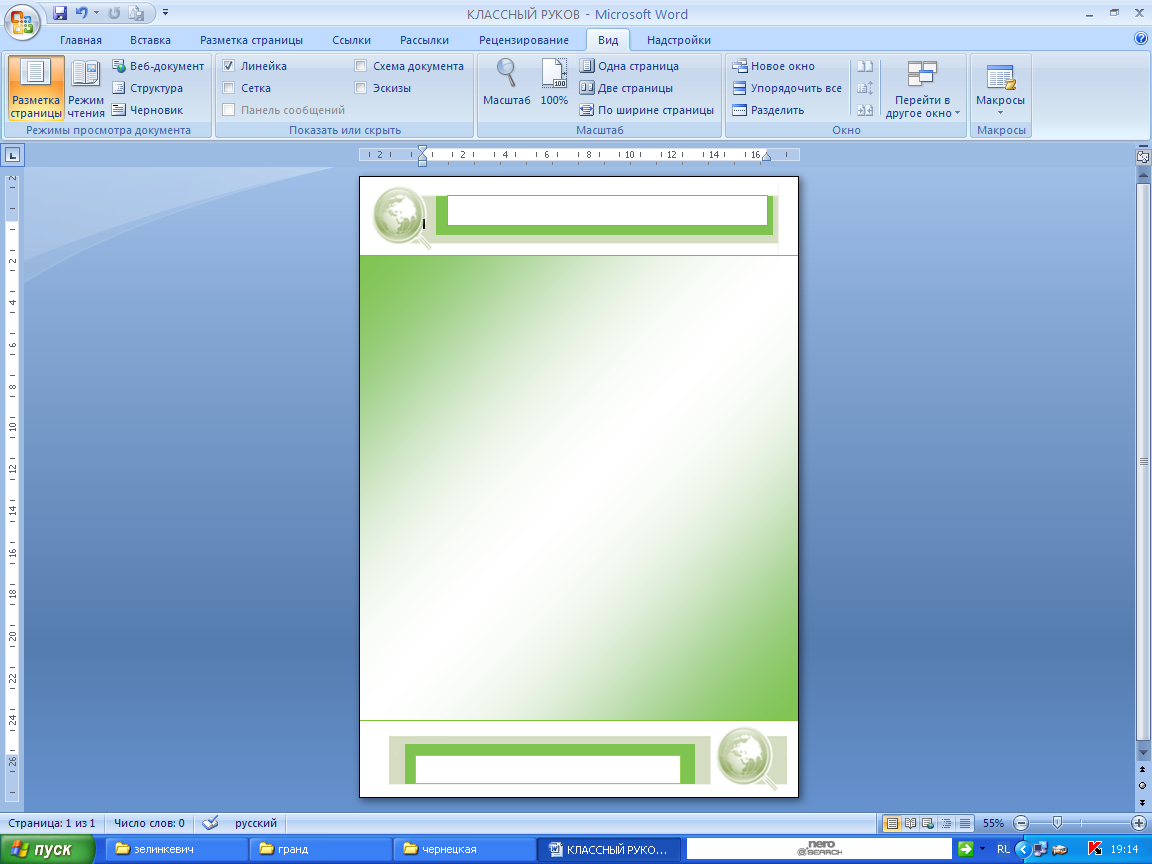 Практикоориентированное обучение на уроках биологии с применением элементов ТРИЗ – технологии

Будущее ближе к нам, чем мы думаем. 
Оно  рядом – плачет, смеется, радуется. 
Это будущее - наши дети.
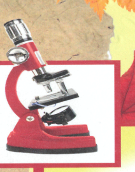 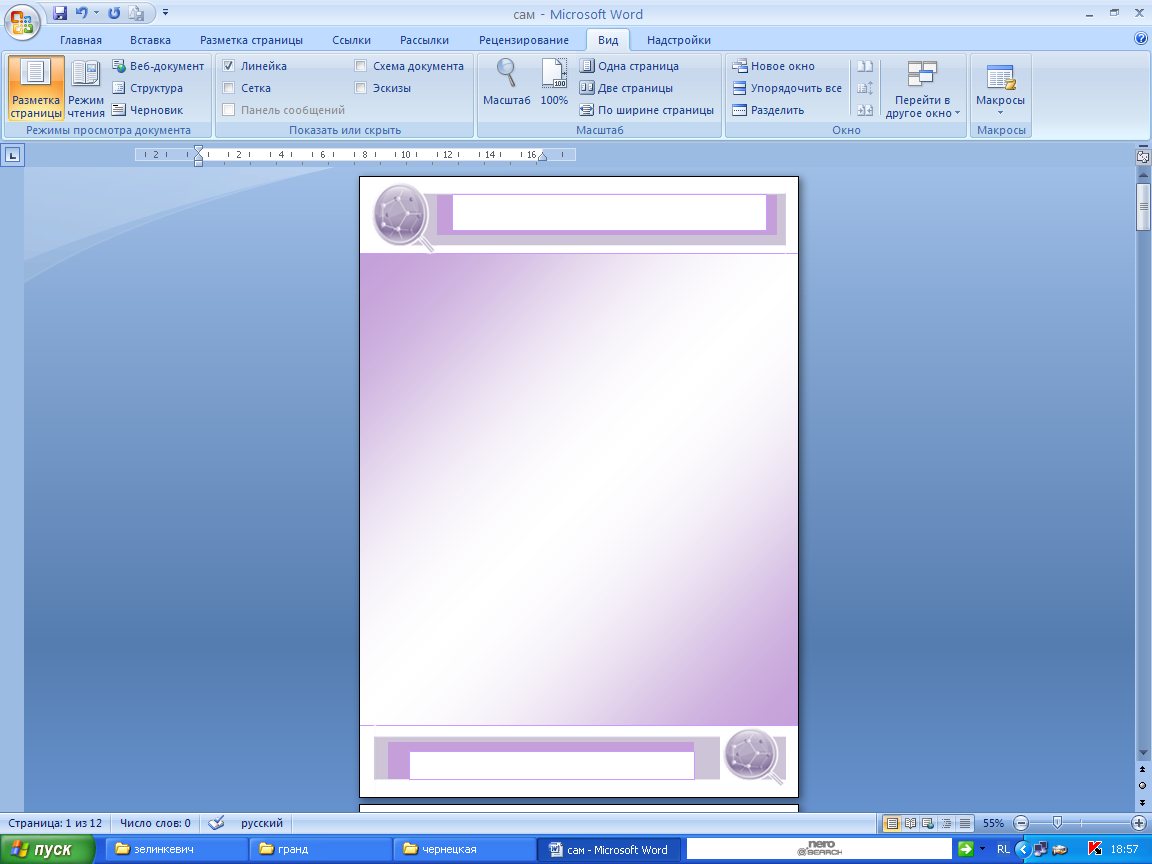 ТРИЗ — теория решения изобретательских задач, основанная Генрихом Сауловичем Альштуллером и его коллегами в 1946 году, и впервые опубликованная в 1956 году — это технология творчества, основанная на идее о том, что «изобретательское творчество связано с изменением техники, развивающейся по определенным законам» и что «создание новых средств труда должно, независимо от субъективного к этому отношения, подчиняться объективным закономерностям».
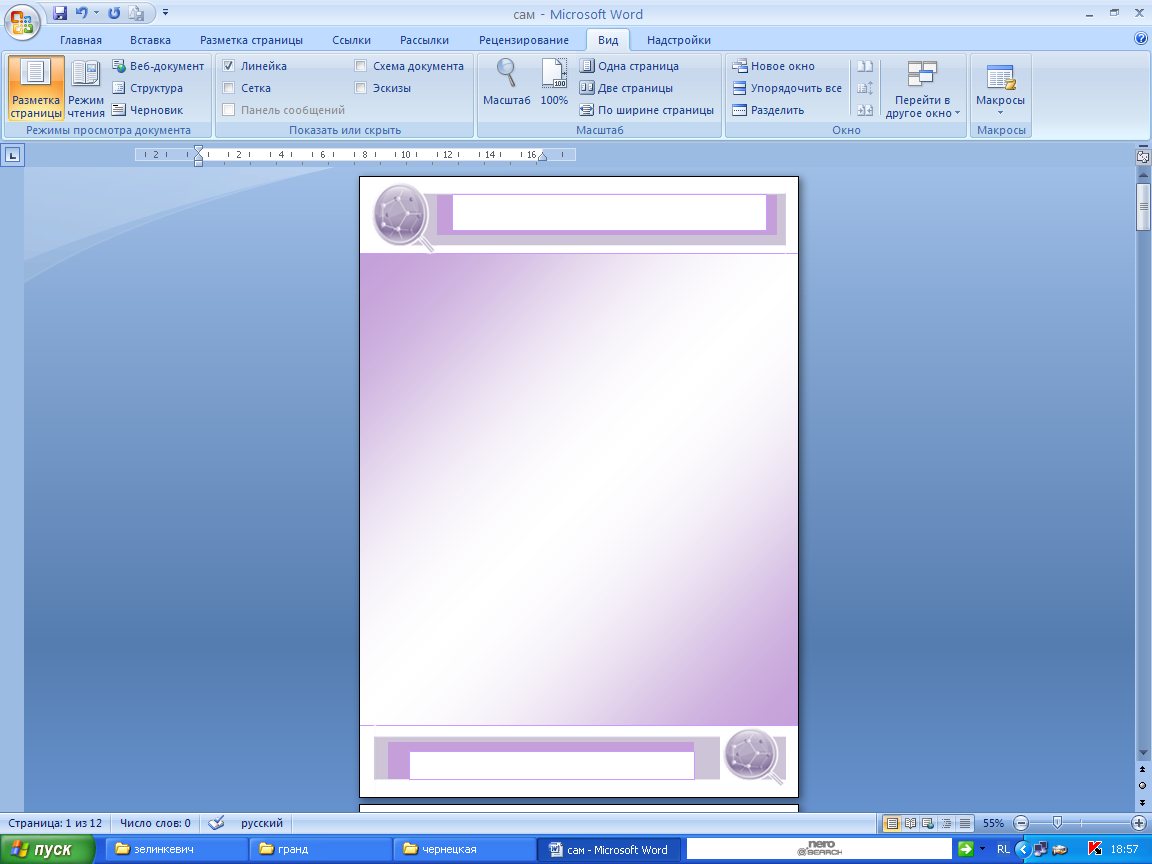 Цель использования элементов ТРИЗ заключается в том, чтобы научить ученика мыслить теоретическими категориями. Мыслить фактами невозможно, ибо мышление человека есть процесс оперирования понятиями, каждое из которых представляет собой собирательный, обобщенный образ объекта, или процесса.
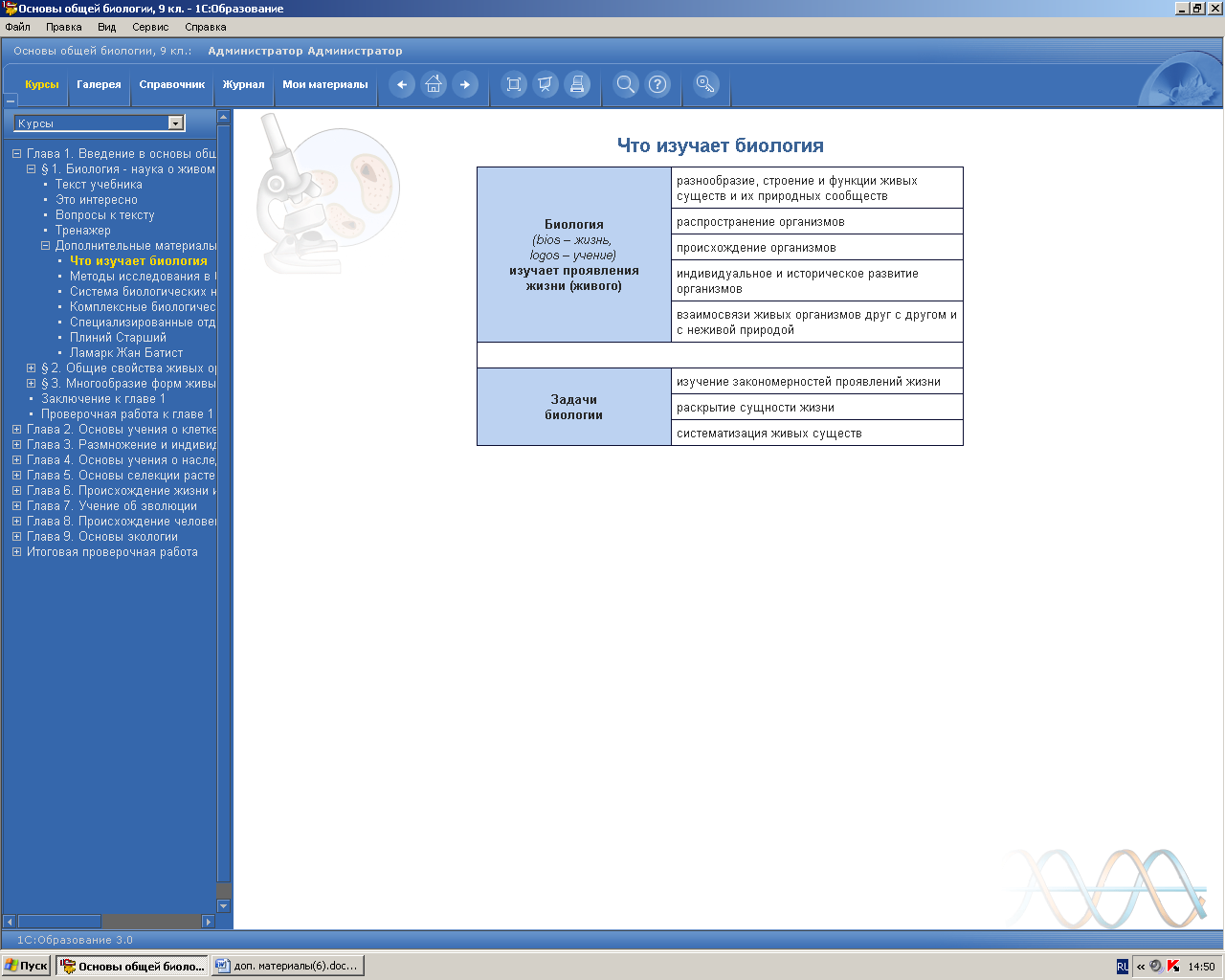 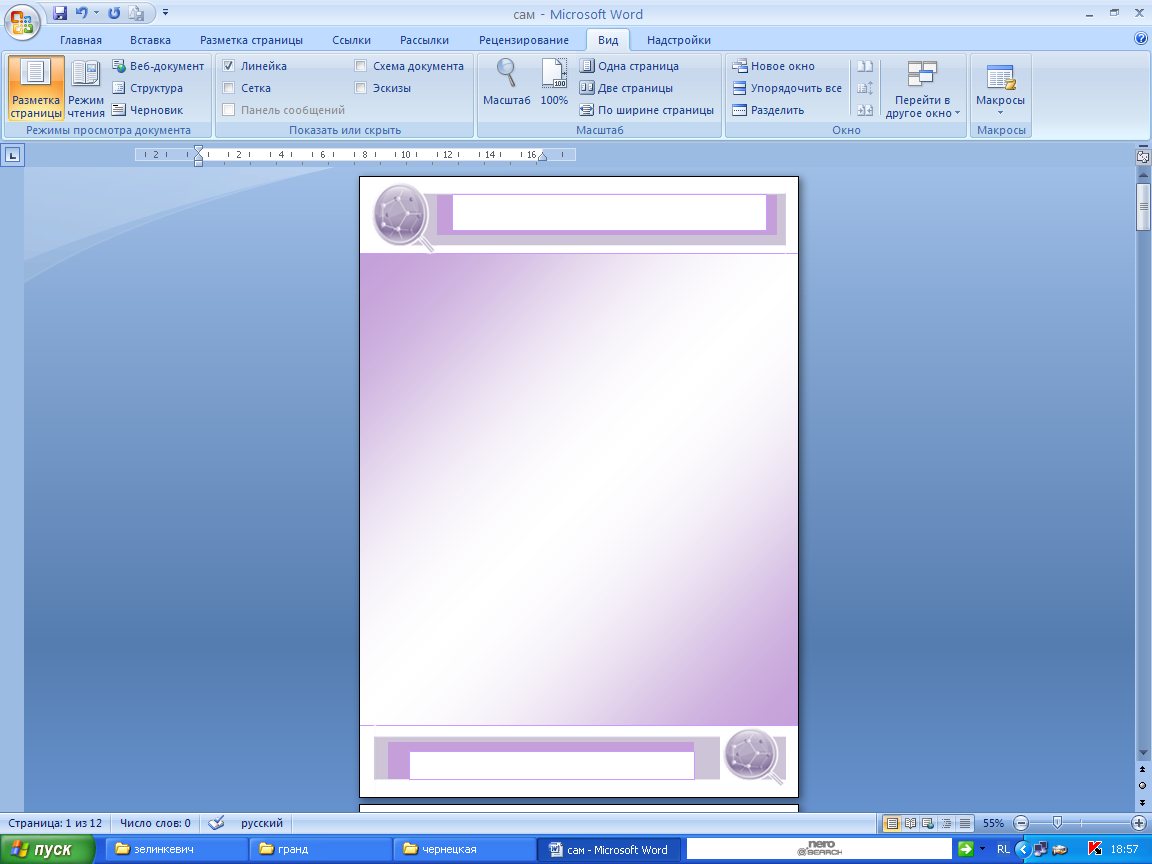 Творческие способности определяются уровнем развития теоретического мышления и, следовательно, фактологические знания на уроках должны быть средством для анализа, оценки и преобразований теоретической информации. 
	Основной постулат науки и практики развития теоретического мышления: всё подвергай сомнению. 	Генеральная задача педагога как раз и заключается в том, чтобы научить детей приемам и методам анализа теории в сравнении с фактами и гипотезами. Это и есть методика реализации сомнений.
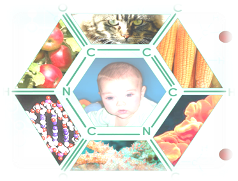 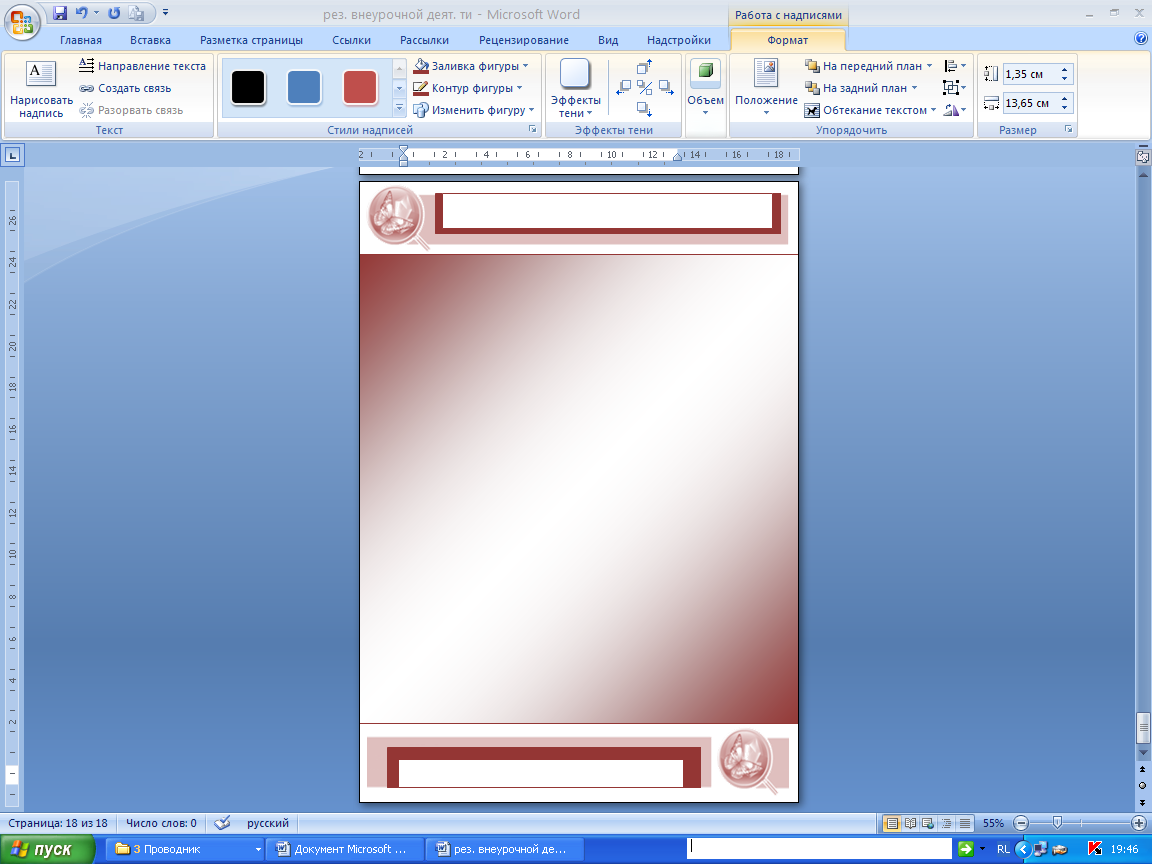 Элементы технологии ТРИЗ  создают условия для формирования и проявления специальных познавательных способностей учащихся, развивают их творческий потенциал, формируют основы исследовательских умений ТРИЗ – Теория Решения Изобретательских задач – дает возможность управлять своим воображением и развивать мышление. ТРИЗ носит интегрированный характер: осуществляется постоянная межпредметная связь на примере развития систем из истории, географии, физики, математики, МХК. В процессе обучения ТРИЗ учащиеся знакомятся с законами развития систем:- всеобщими или универсальными законами, характерными для любой развивиающейся системы независимо от ее природы – законами диалектики; - законами, общими для достаточно многочисленных групп систем, например для всех развивающихся технических систем;- частными законами, характерными для определенного вида систем.
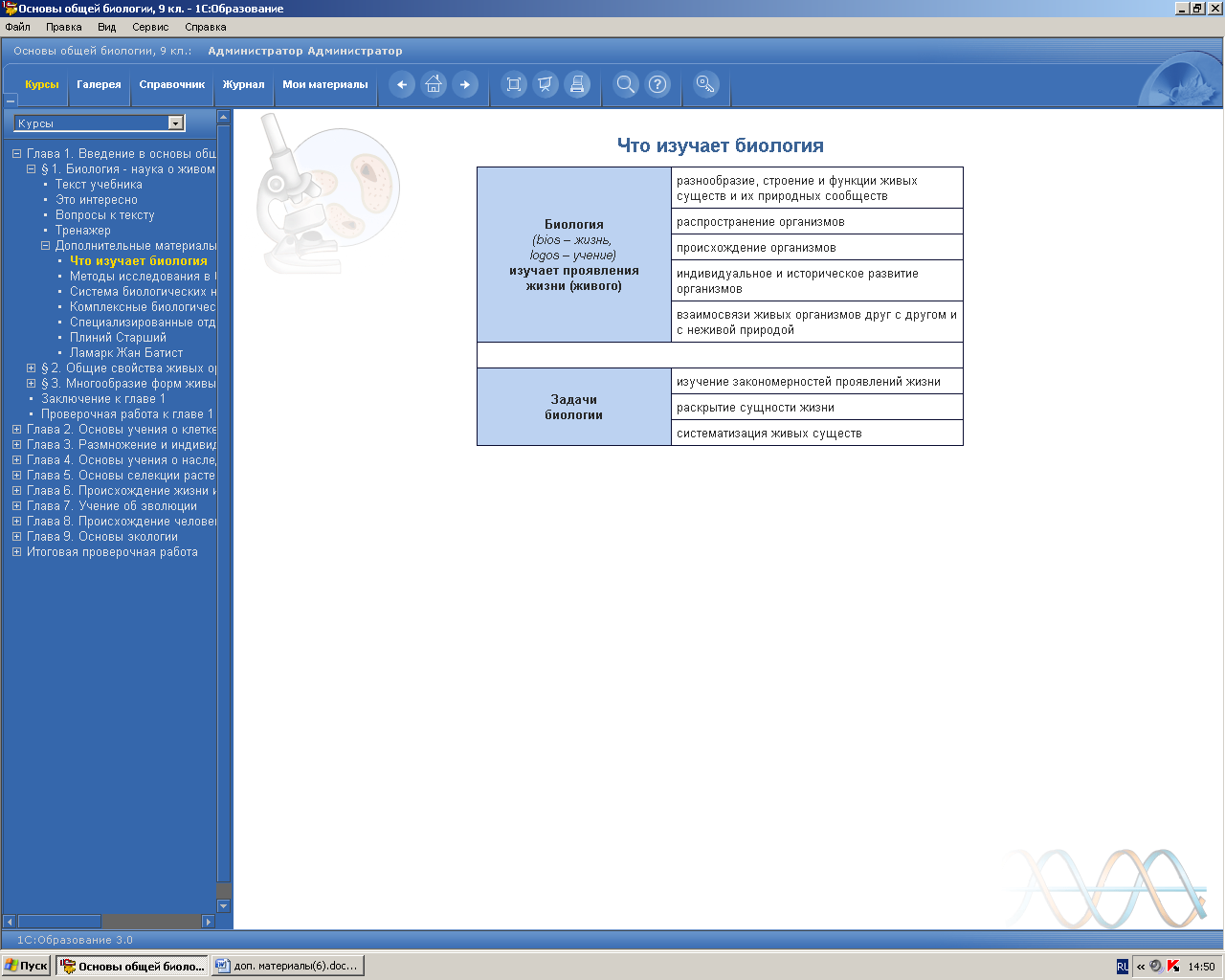 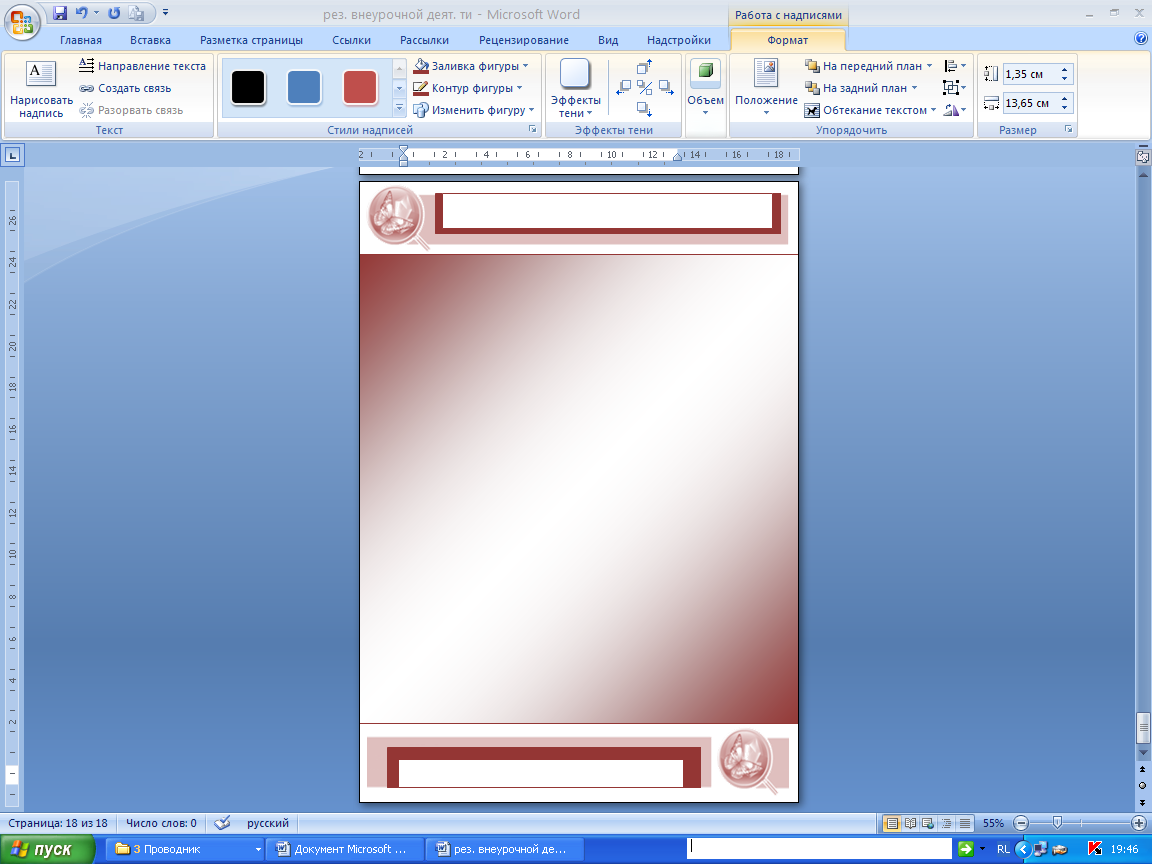 Иерархия понятий ТРИЗ включает в себя закономерности, законы, теории. 
Закономерности – это общие правила структурной организации и (или) функционирования отдельных групп живых организмов. Например, закономерности строения и жизнедеятельности растений. 
Законы – это общие правила структуры и (или) функционирования всей живой природы. Законы наследственности и изменчивости, законы экологии, закон Геккеля–Мюллера. 
Теории – это совокупность закономерностей для структуры и (или) функционирования живой природы. Например, клеточная теория, теория эволюции.
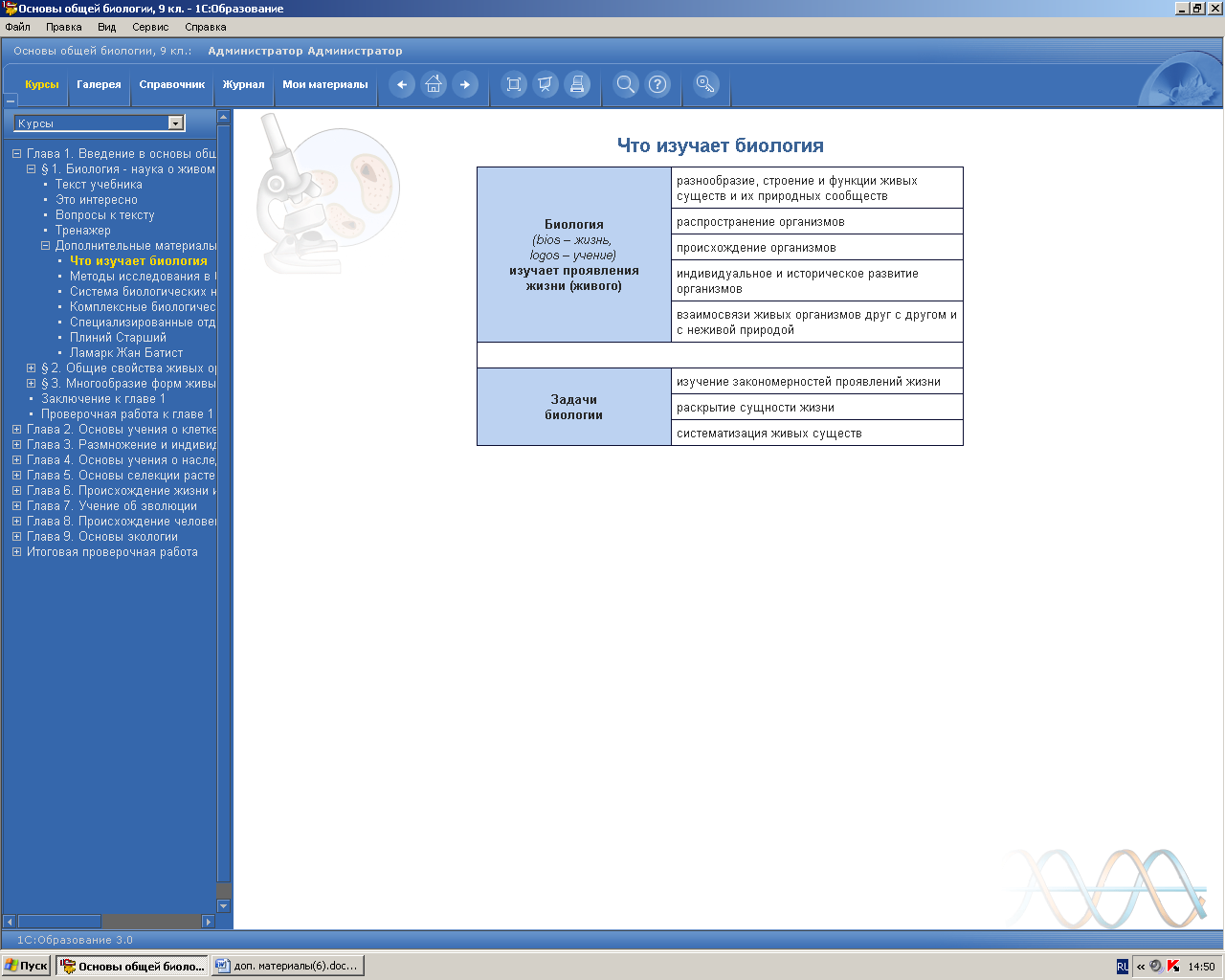 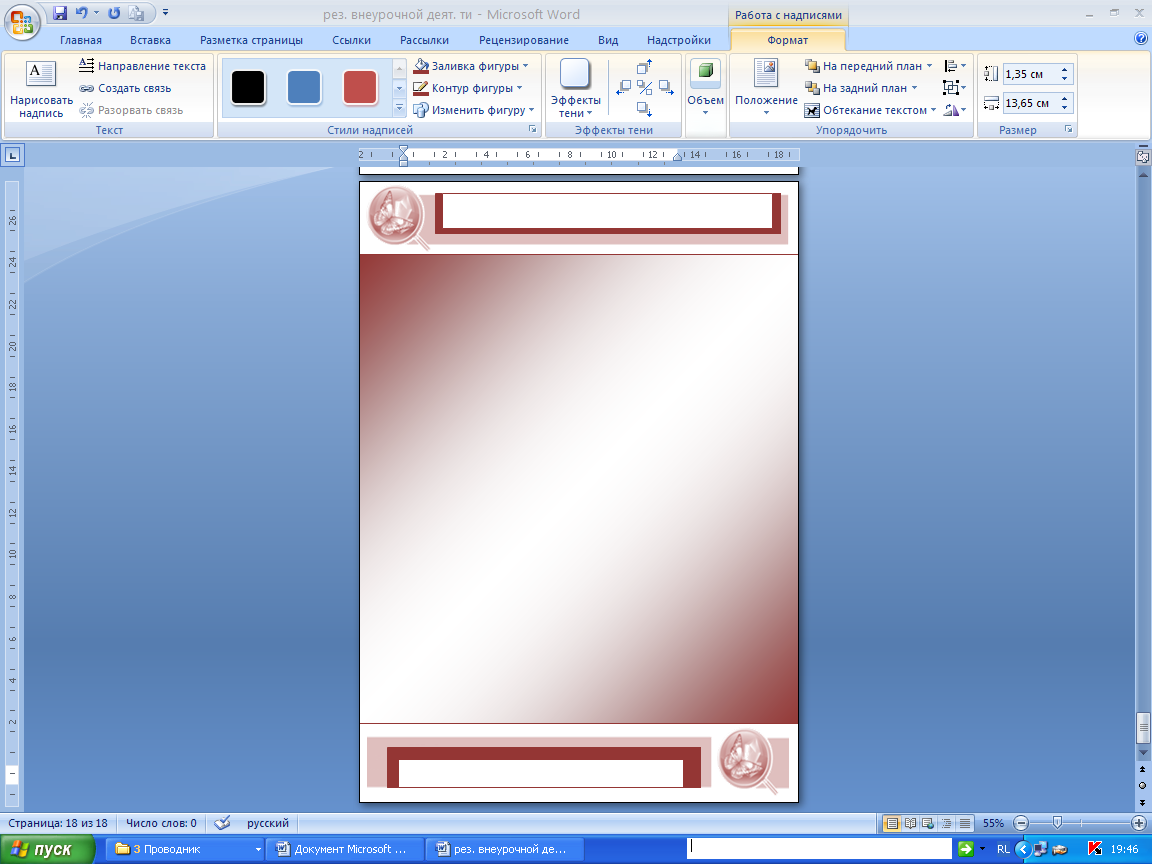 Теоретическое мышление включает в себя совокупность умений, которым нужно последовательно обучать учащихся:
1) умение различать и классифицировать закономерности, законы и теории;2) умение составлять примерный план исследования для формулирования закономерностей, законов и теорий (от фактов – к обобщениям, от обобщений через проблемы и гипотезы – к новым закономерностям);3) умение определять место факта в системе закономерностей;4) умение находить факты, которые не объясняются ни одной из известных закономерностей;5) умение сравнивать закономерности и теории одного фактологического поля и определять противоречия между ними.
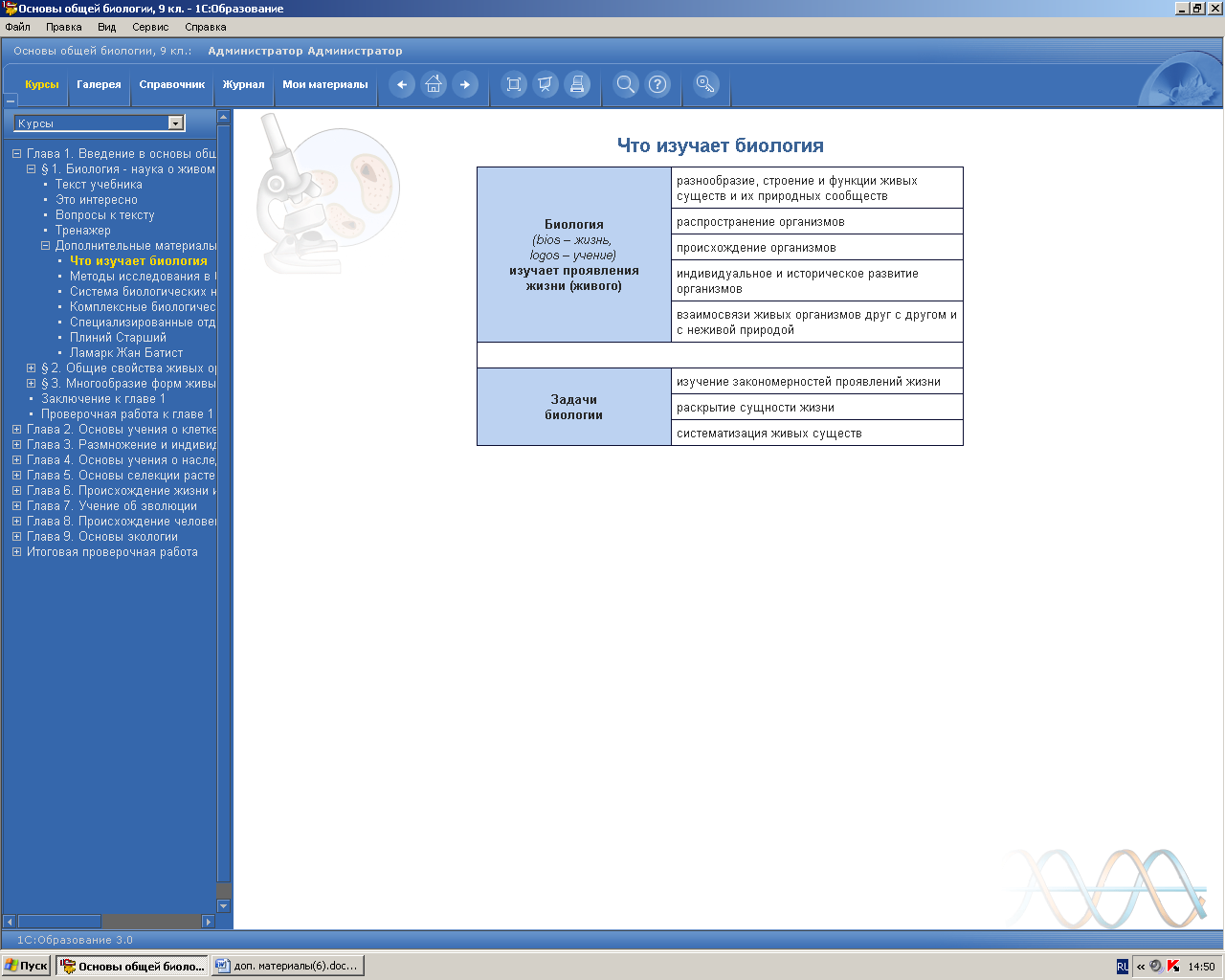 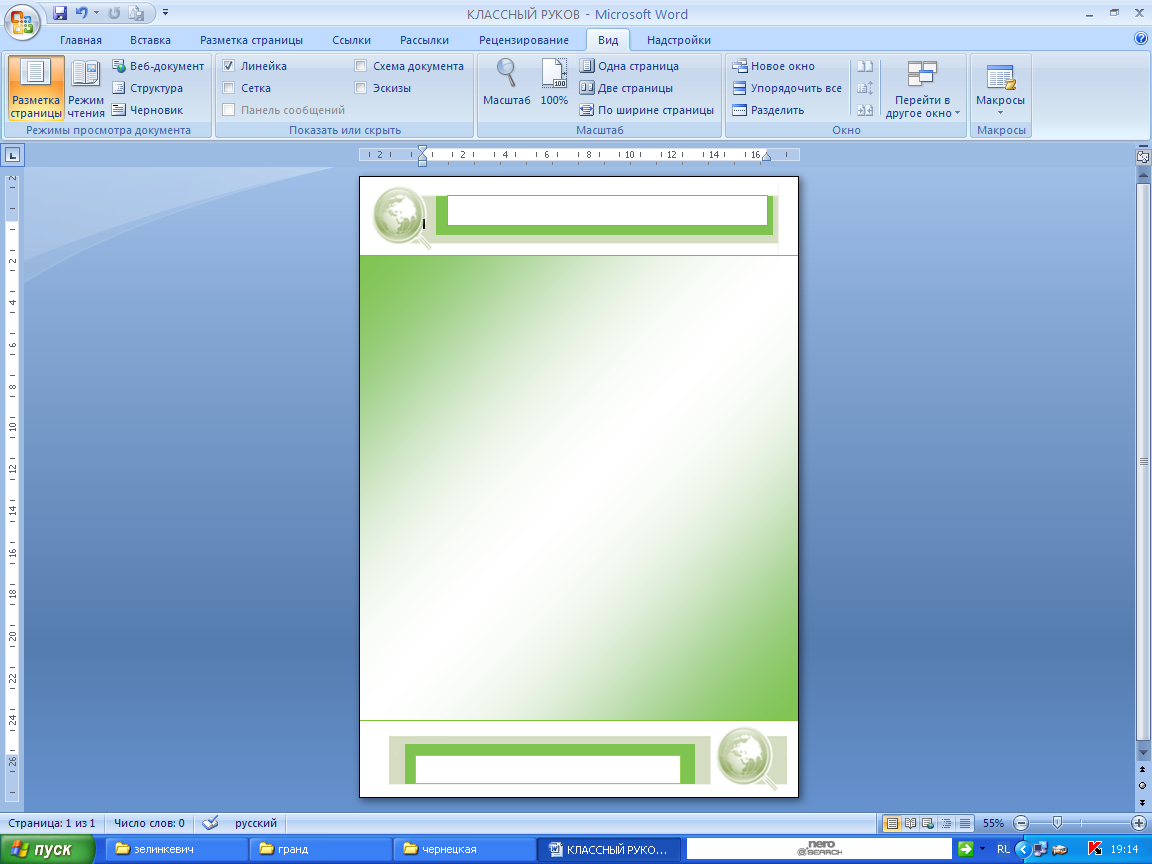 Строение и жизнедеятельность мхов и папоротниковТеория1. Как вы думаете, в результате каких причин древние предки мхов и папоротников – многоклеточные водоросли – «вышли»  на сушу из воды: 1) подъем морского дна 2) пересыхание водоемов 3) вынос течением на берег? Ответ поясните. Как можно проверить ваши предположения?2. Прочтите в учебнике общую характеристику мхов и папоротников, выделите существенные признаки и составьте определения понятий. Сравните существенные признаки.3. Рассмотрите гербарии мхов и папоротников, прочтите материалы учебника об их строении и выявите отличительные признаки. Какие проблемы возникают в жизнедеятельности этих растений?
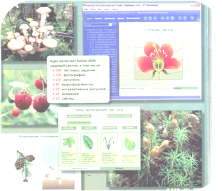 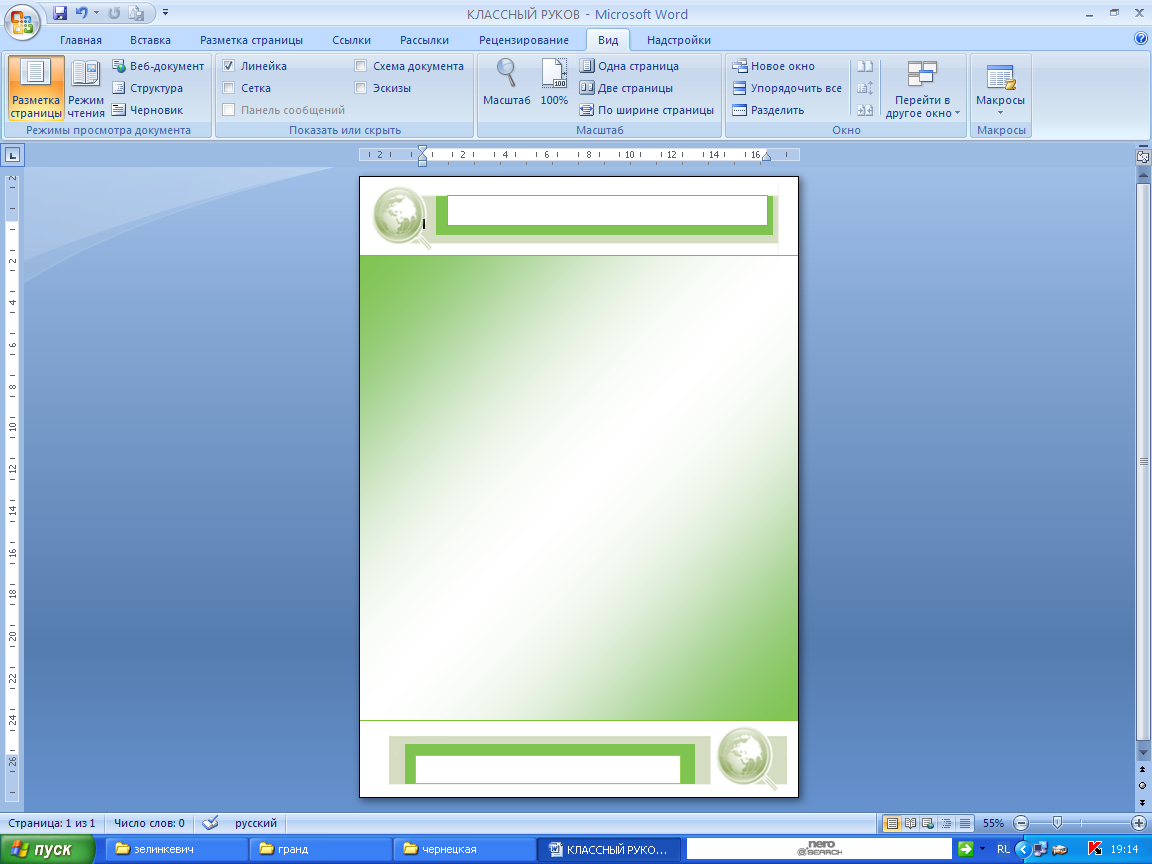 Проблемы
Метод контрольных вопросов
Это модифицированный мозговой штурм, при котором для облегчения процесса решения задач применяются контрольные вопросы, направляющие мышление решателей в область возможных ответов:
Какие проблемы возникают в процессе размножения мхов и папоротников?
В одном районе осушили болото. Как вы считаете, приведет ли это к полному исчезновению мхов? Почему?
Как можно применить к изучаемым объектам систему – тело, вещество, явление, процесс.
Древние папоротники были древесными растениями, а современные травянистыми, почему вымерли древовидные папоротники?
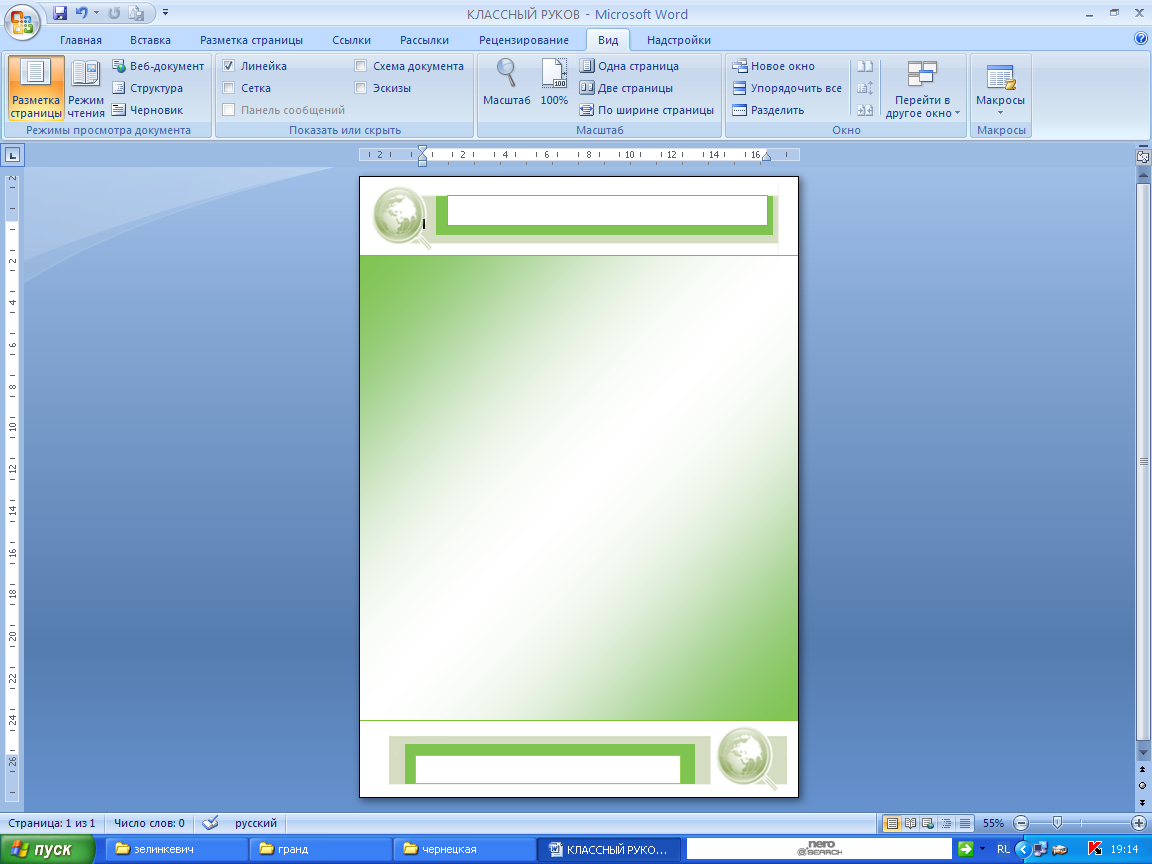 Творческие работы
Докажите, что мхи и папоротники произошли от водорослей, для чего определите общие признаки их строения и жизнедеятельности
Какие наблюдение необходимо проводить в природе для определения численности и состояния охраняемых папоротников?
С помощью какого опыта можно установить минимальное количество влаги, при котором выживают мхи?
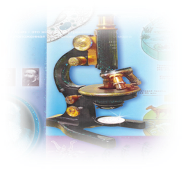 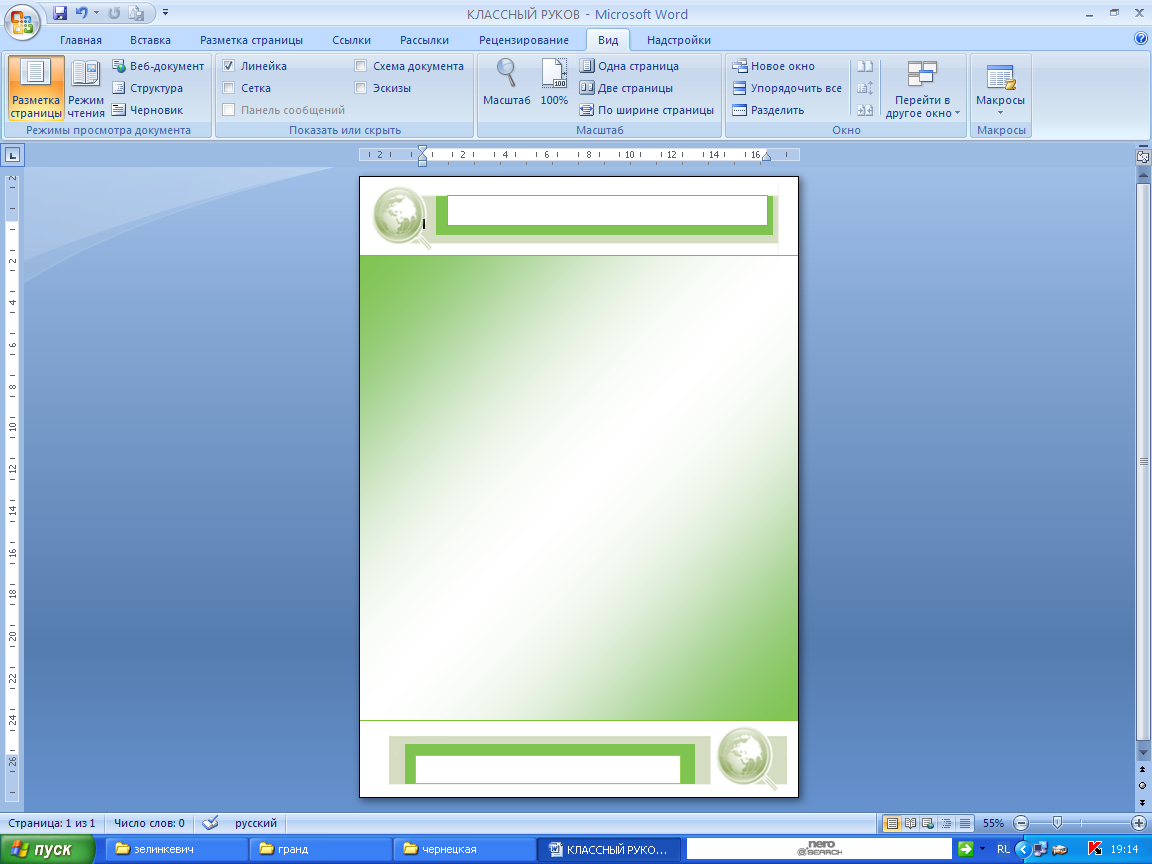 Применение творческих задач на уроках биологии помогает учителю: 
- использовать полученные учащимися знания для решения различных практических, исследовательских и учебных задач (закрепление знаний); 
- демонстрировать учащимся красоту научной мысли, достижения ученых в области естественных наук: творческие задачи и их контрольные ответы представляют собой красивые, изящные и яркие примеры работы творческой мысли;
.
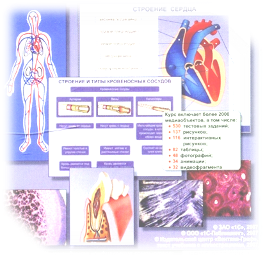 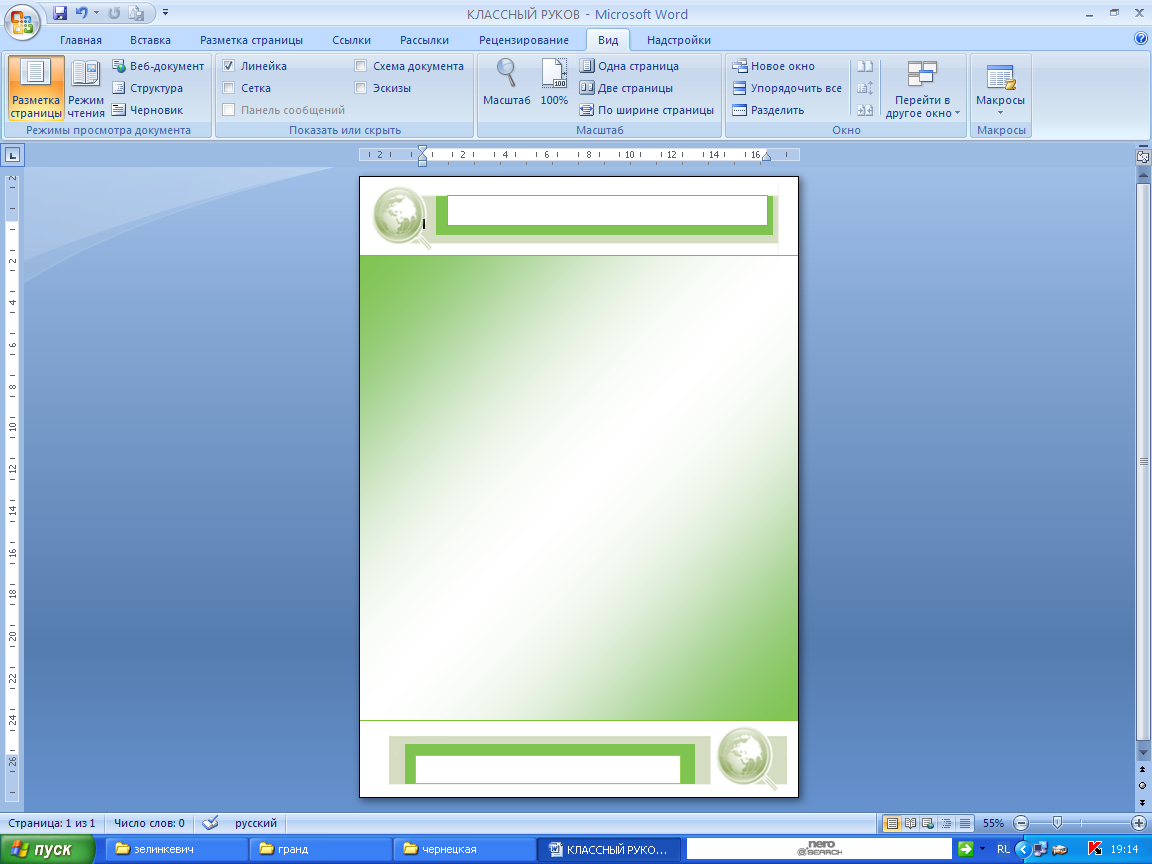 - осуществлять диагностику; - выявлять и развивать индивидуальные возможности и творческие способности детей; - способствовать приобретению учащимися навыков получения, обработки и представления научных знаний как в письменной, так и в устной форме; - способствовать развитию познавательного интереса учащихся через радость творчества и те положительные эмоции, которые они будут испытывать при решении творческих задач; - способствовать приобретению навыков продуктивной совместной работы в группе.
.
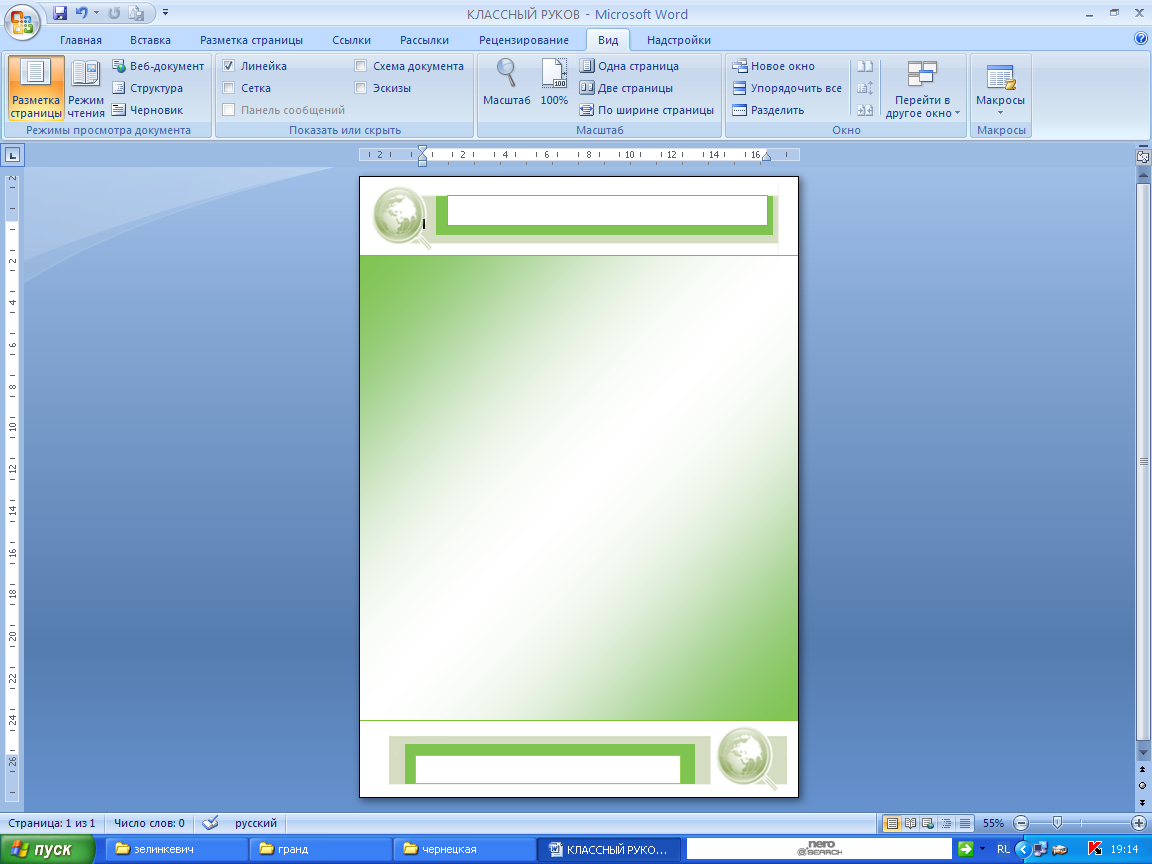 В основе всей работы лежит принцип успешности обучения, означающий направленность на собственный успех школьника,  на использование сил лидирующего поощрения его активной работы с помощью оценочной и отметочной системы на уроке и дома.
.
Формулу успеха знают многие, дело за малым - познать сам успех. В.И. Лизинский